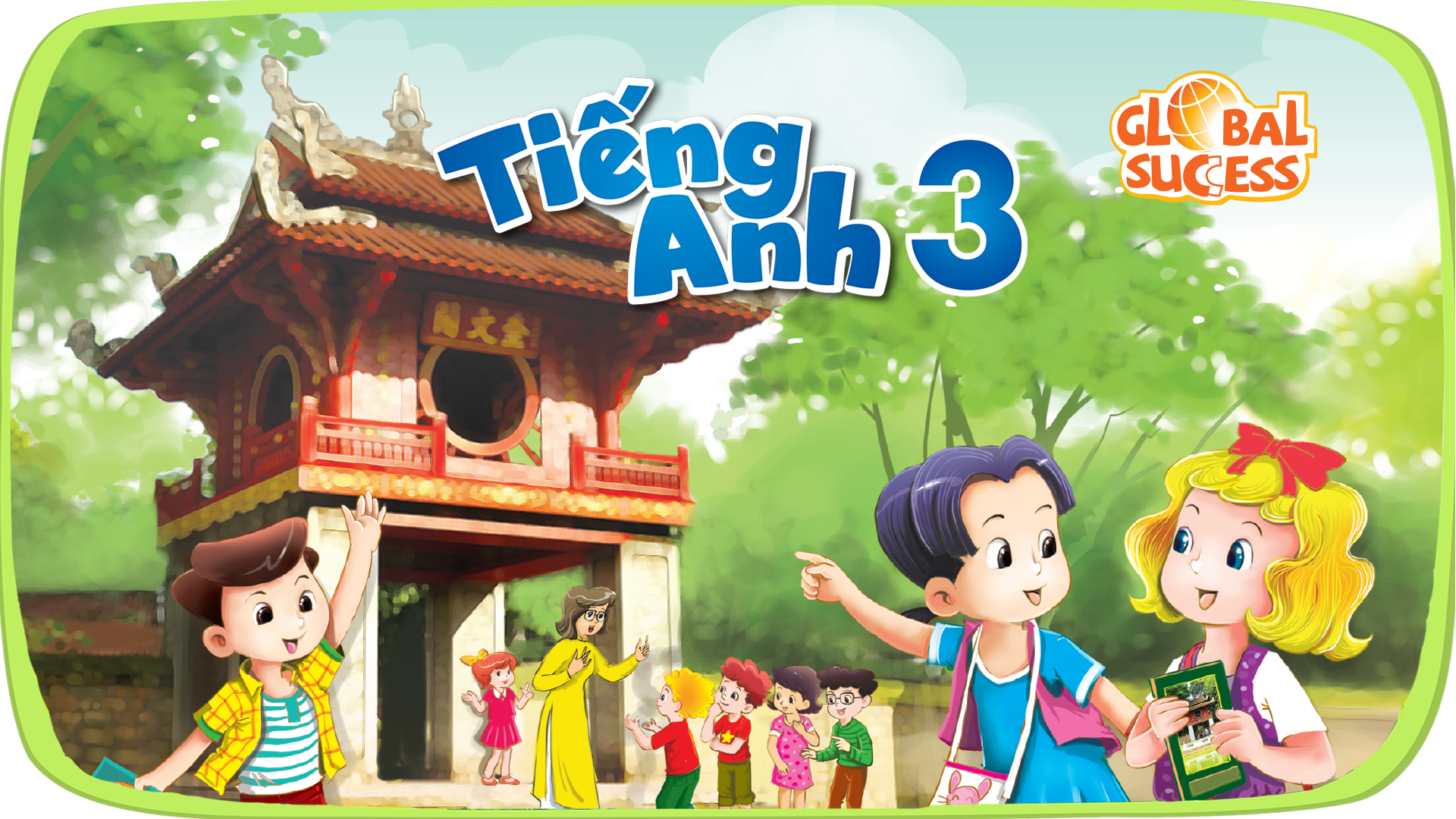 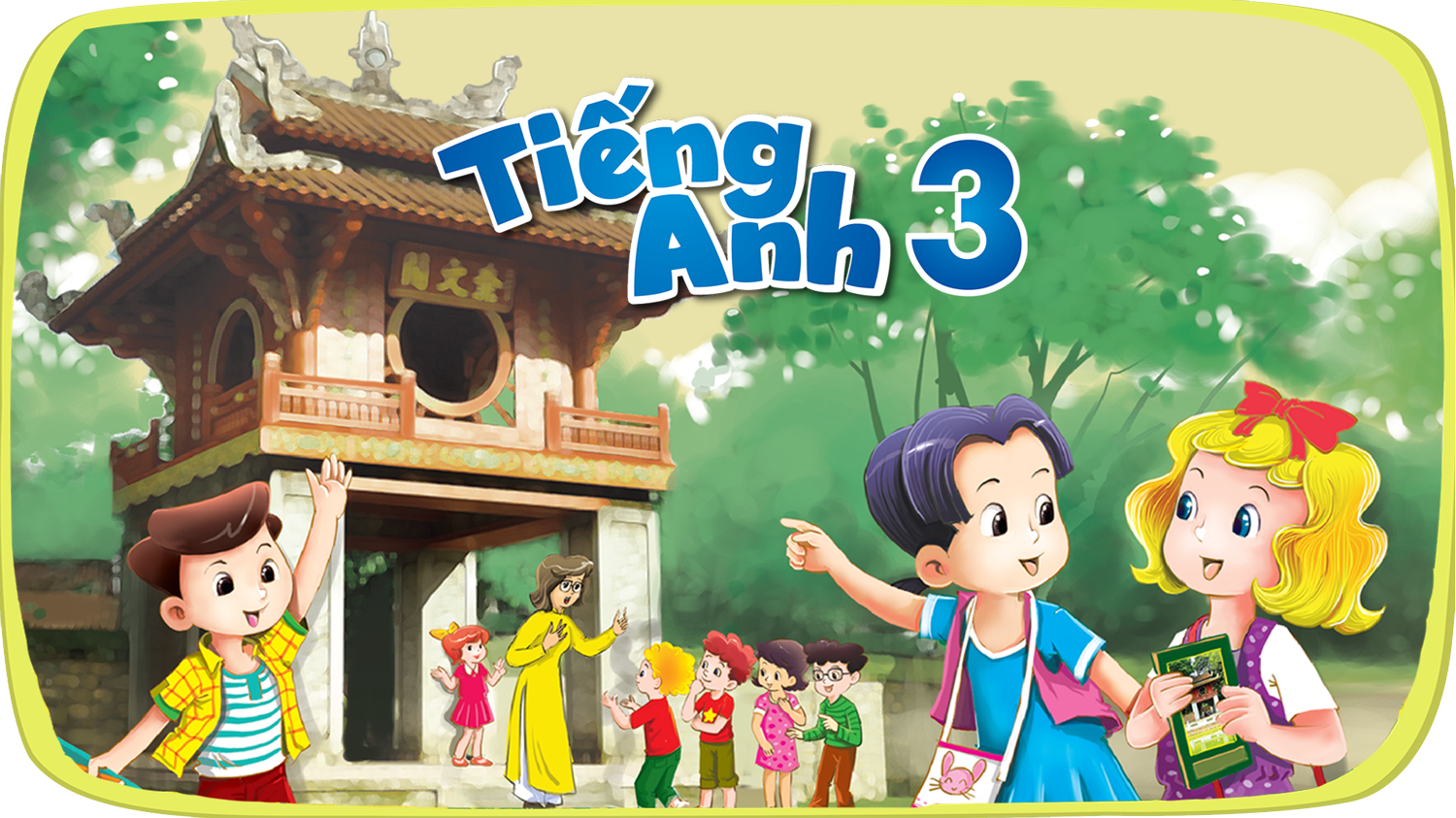 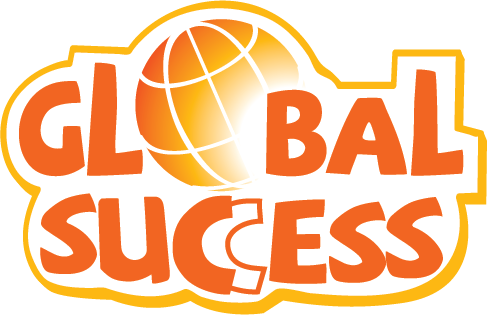 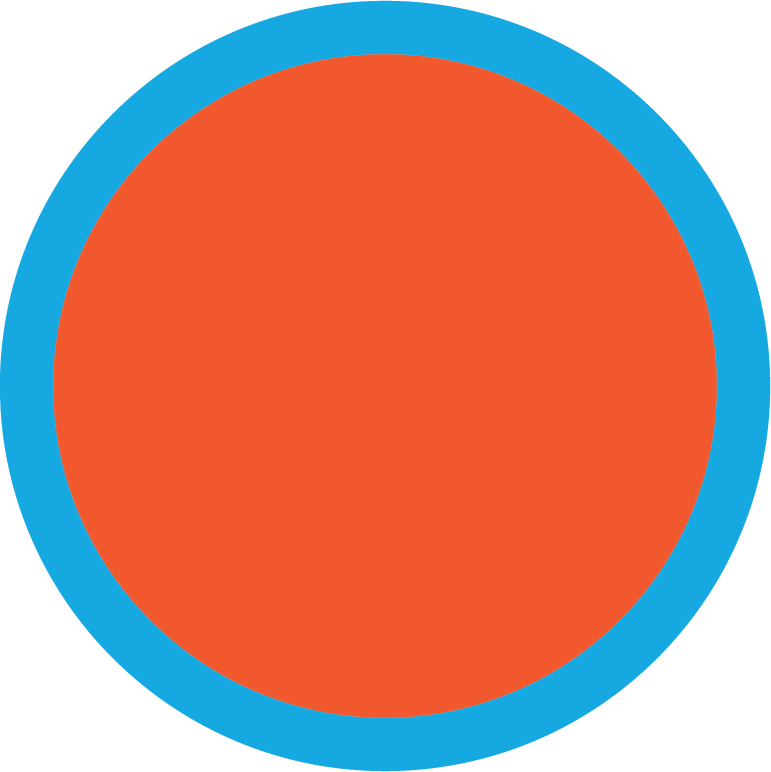 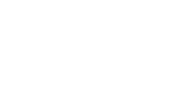 At the dining table
15
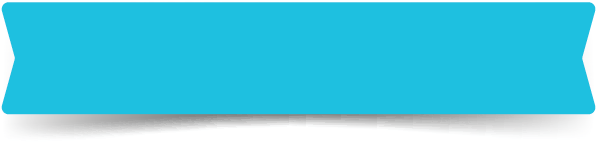 LESSON 3 – PERIOD 6
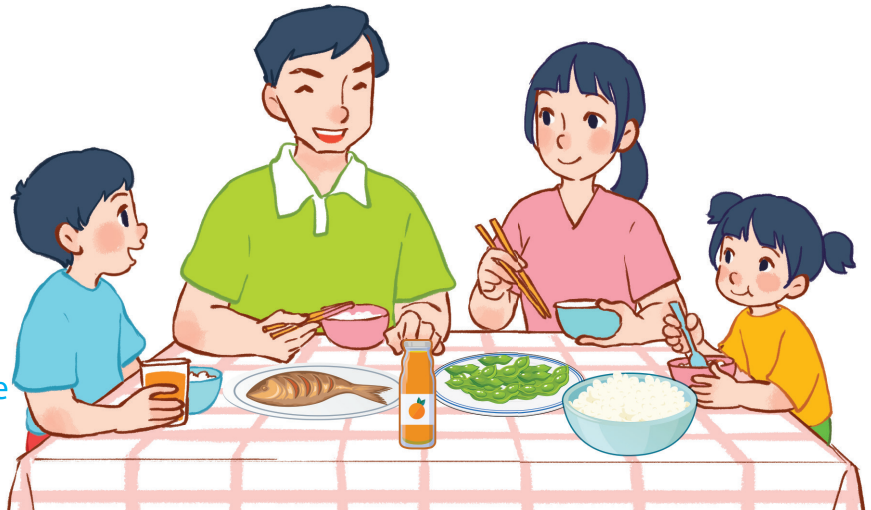 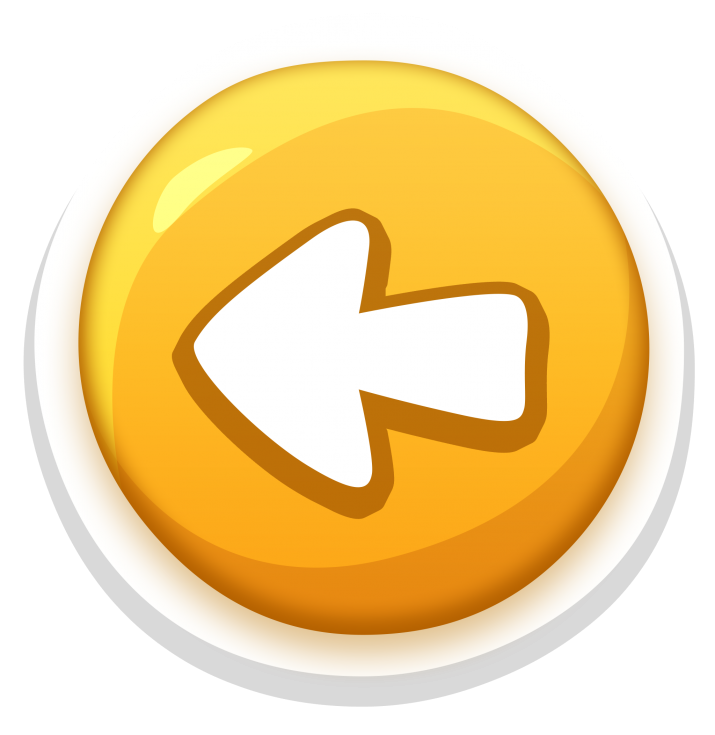 At the dining table
Warm-up 
and review
Let’s write.
Read and complete.
Fun corner
and wrap-up
Project
HANGMAN
Warm-up 
and review
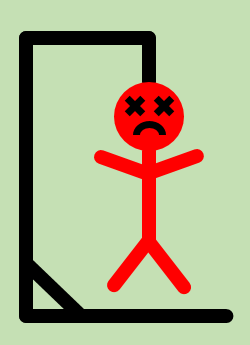 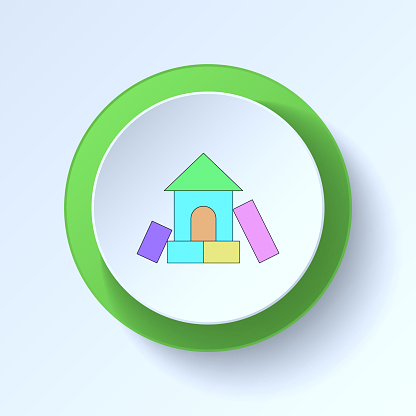 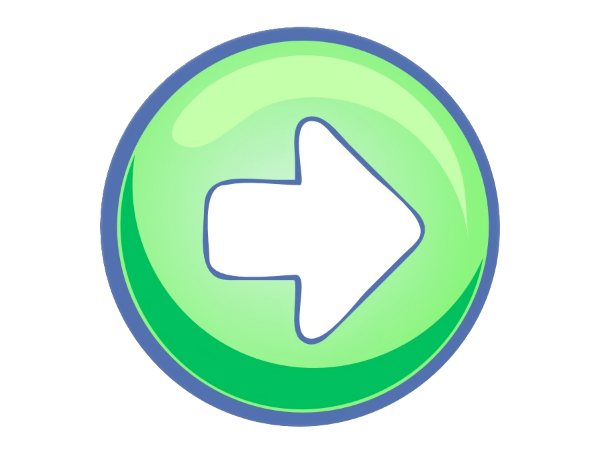 [Speaker Notes: Divide the class into 2 teams.
Have pupils guess the word letter by letter. 
Whenever the pupils  guess a letter that is in the secret word, click on the letter to fill it into the blank where it occurs.
The team that has more correct answers is the winner.]
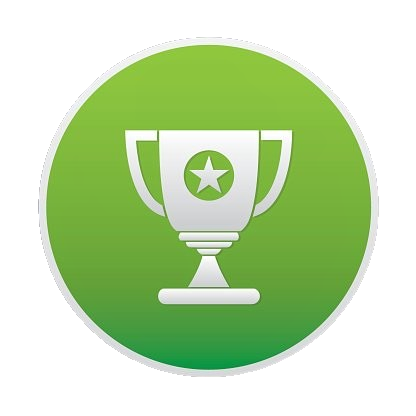 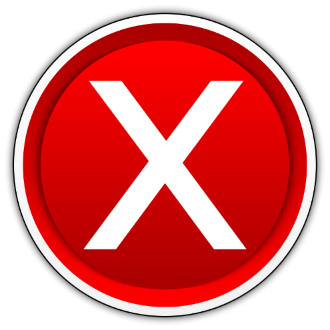 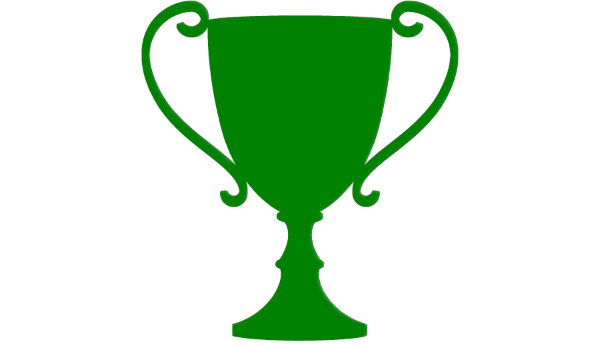 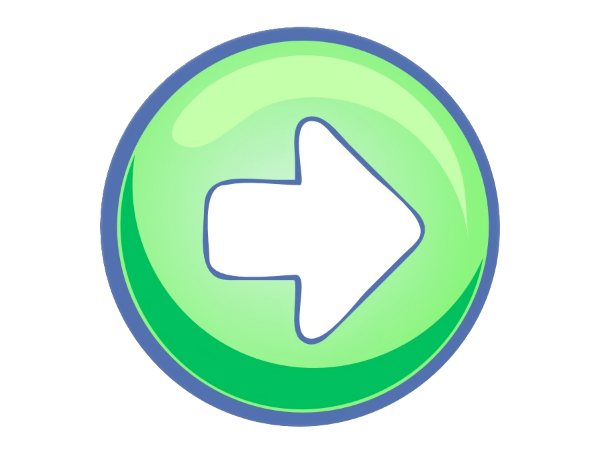 RICE
e
c
r
i
g
a
h
b
c
d
e
f
p
o
j
m
k
n
i
l
w
x
v
q
s
u
r
t
y
z
[Speaker Notes: Let pupils guess letter by letter. If they guess a wrong letter, press the X icon once. If they find out the word, press the trophy.]
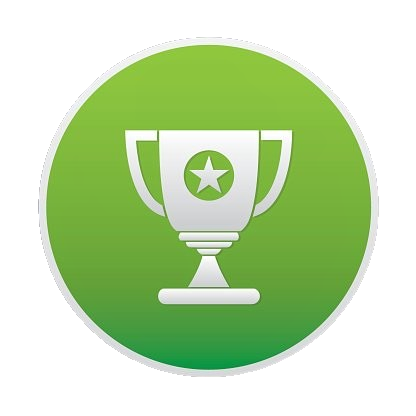 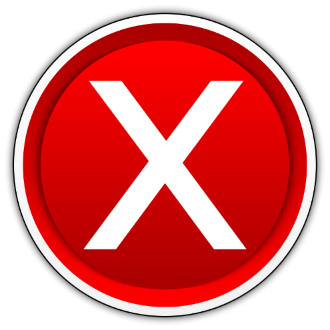 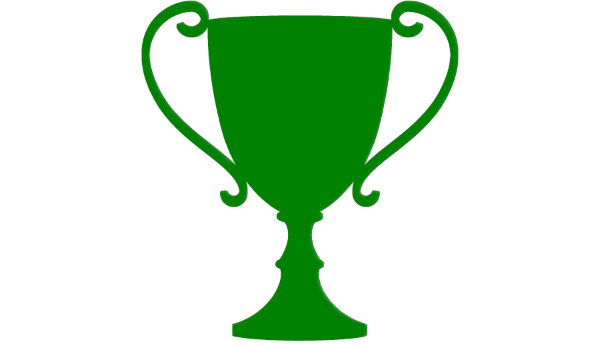 BEANS
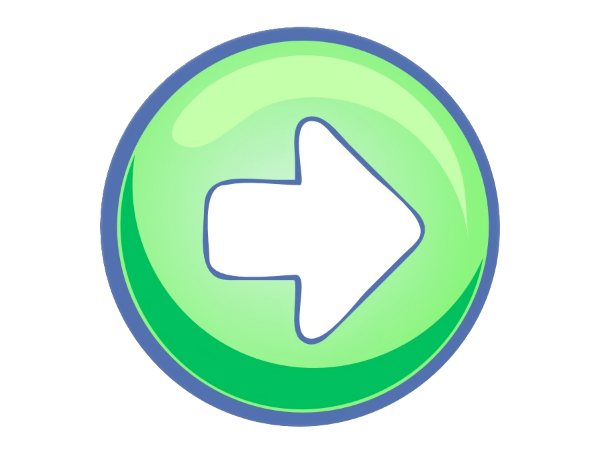 e
s
n
a
b
g
a
h
b
c
d
e
f
p
o
j
m
k
n
i
l
w
x
v
q
s
u
r
t
y
z
[Speaker Notes: Let pupils guess letter by letter. If they guess a wrong letter, press the X icon once. If they find out the word, press the trophy.]
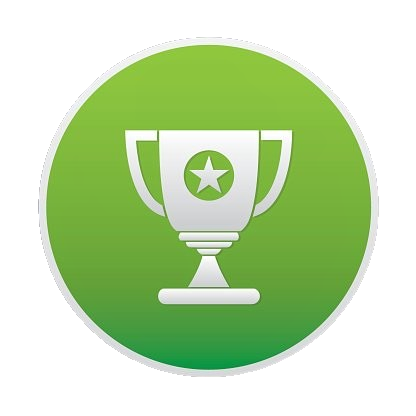 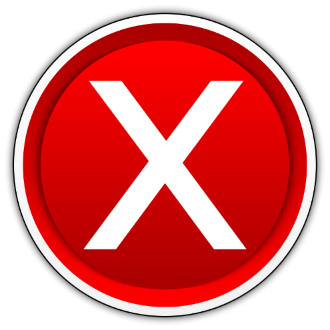 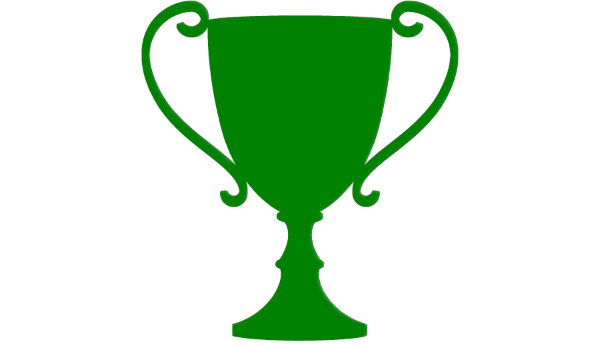 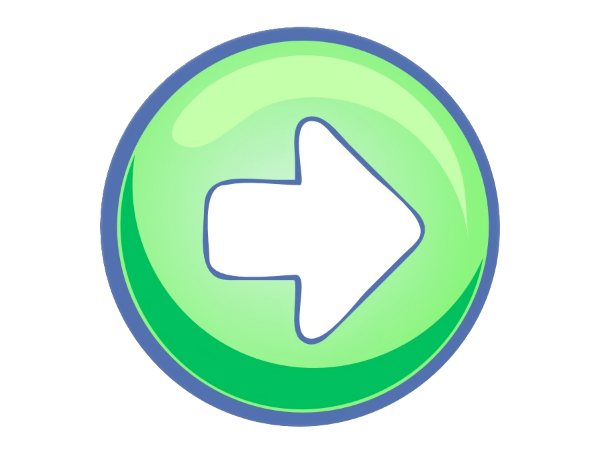 MILK
k
l
m
i
g
a
h
b
c
d
e
f
p
o
j
m
k
n
i
l
w
x
v
q
s
u
r
t
y
z
[Speaker Notes: Let pupils guess letter by letter. If they guess a wrong letter, press the X icon once. If they find out the word, press the trophy.]
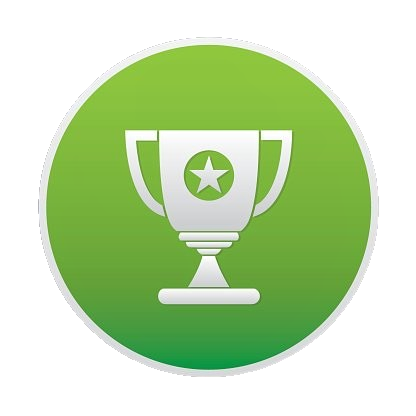 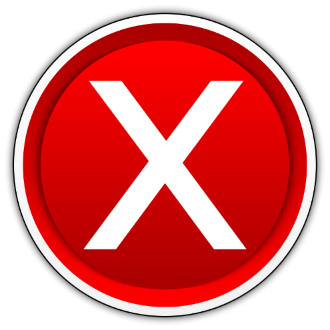 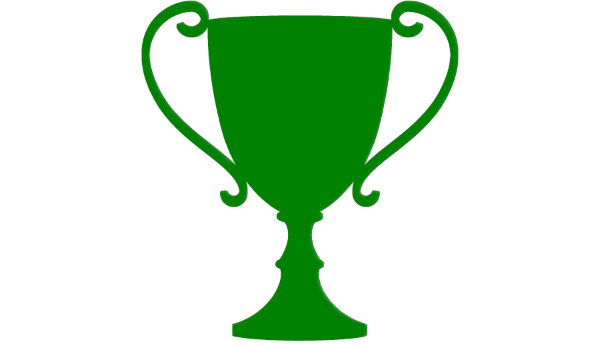 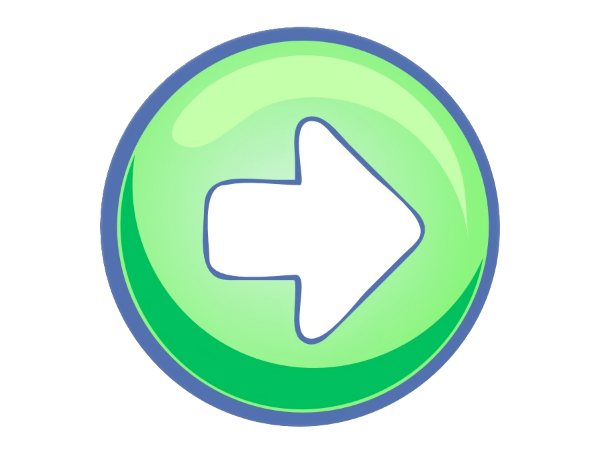 MEAT
t
e
a
m
g
a
h
b
c
d
e
f
p
o
j
m
k
n
i
l
w
x
v
q
s
u
r
t
y
z
[Speaker Notes: Let pupils guess letter by letter. If they guess a wrong letter, press the X icon once. If they find out the word, press the trophy.]
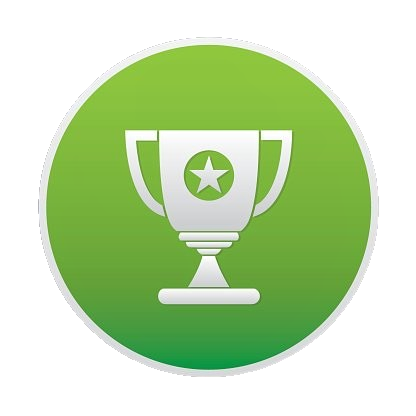 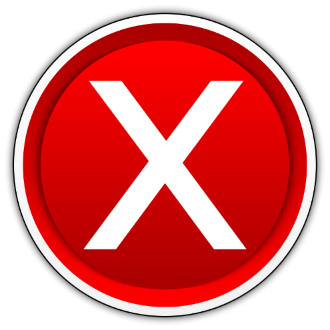 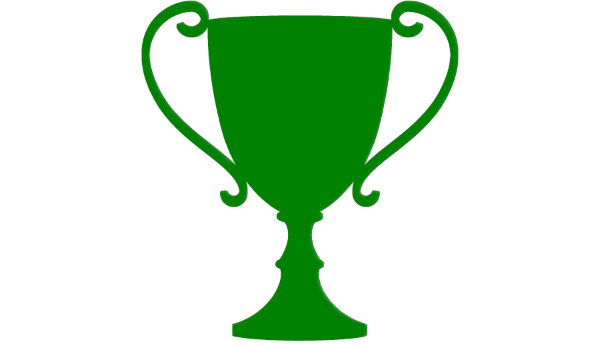 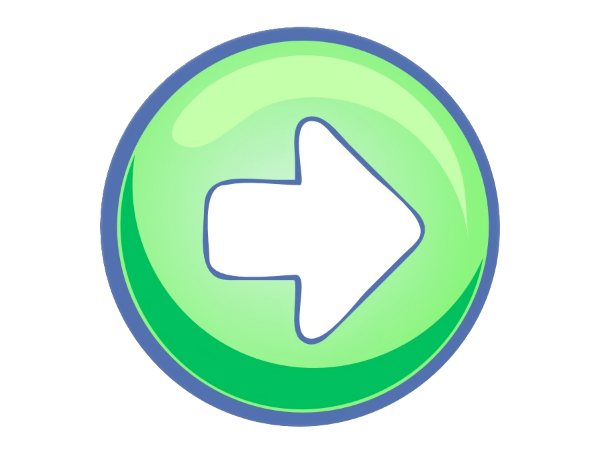 JUICE
e
c
j
i
u
g
a
h
b
c
d
e
f
p
o
j
m
k
n
i
l
w
x
v
q
s
u
r
t
y
z
[Speaker Notes: Let pupils guess letter by letter. If they guess a wrong letter, press the X icon once. If they find out the word, press the trophy.]
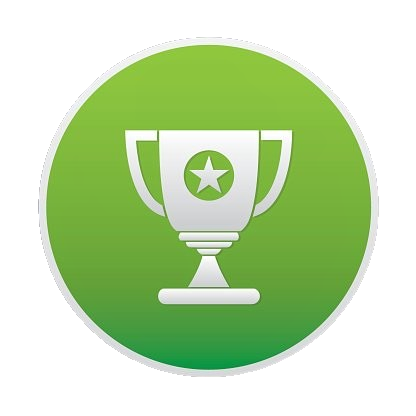 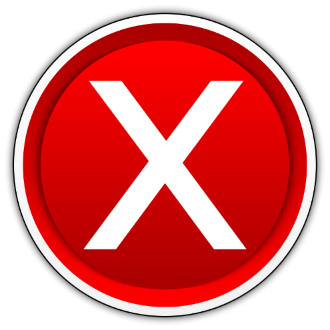 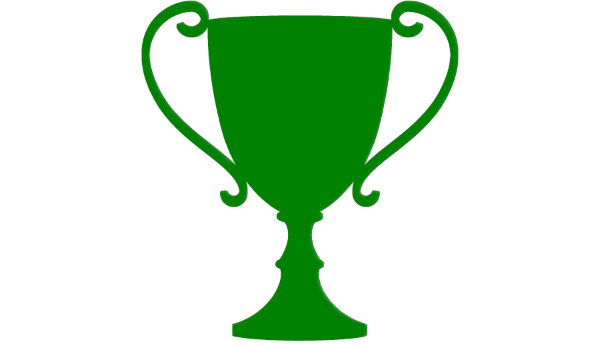 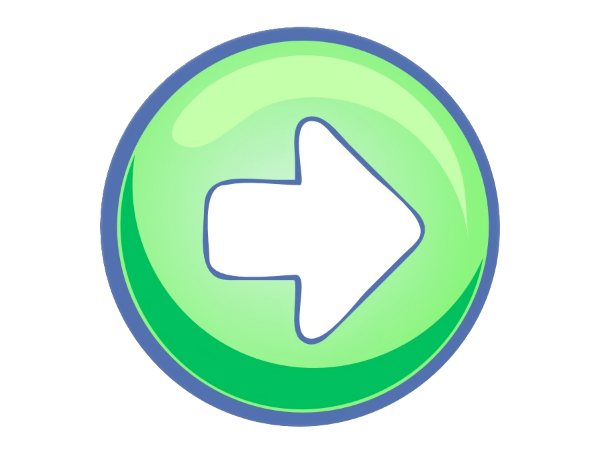 BREAD
a
r
e
d
b
g
a
h
b
c
d
e
f
p
o
j
m
k
n
i
l
w
x
v
q
s
u
r
t
y
z
[Speaker Notes: Let pupils guess letter by letter. If they guess a wrong letter, press the X icon once. If they find out the word, press the trophy.]
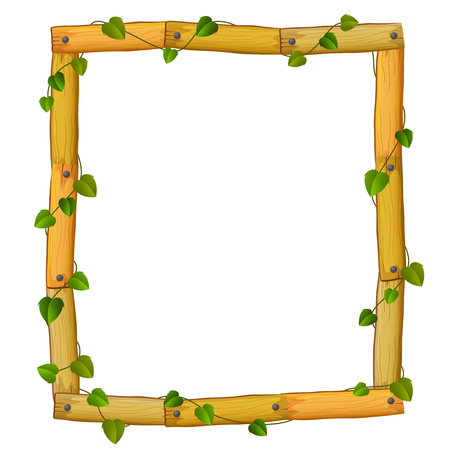 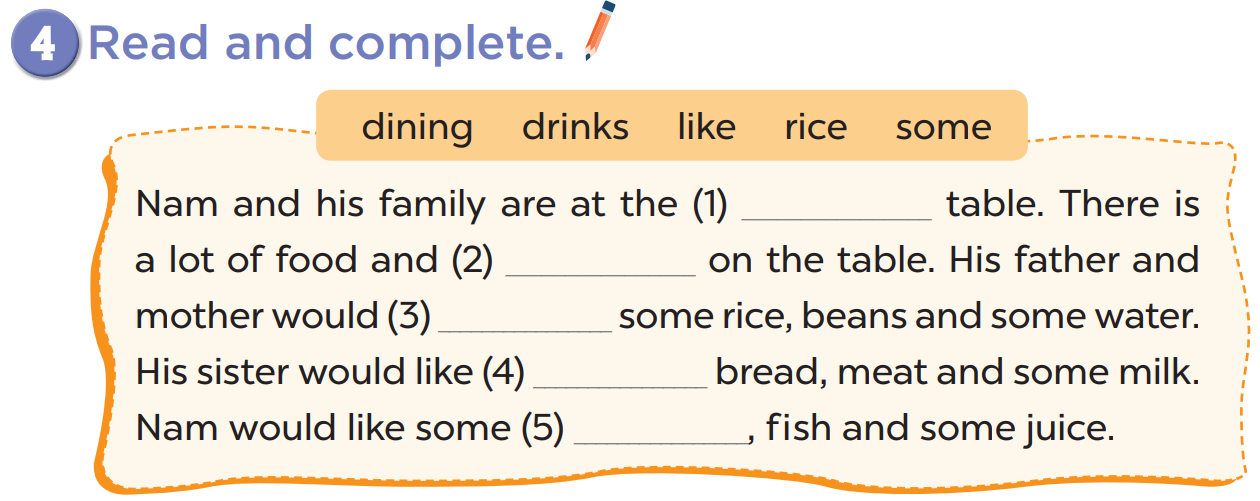 dining
drinks
like
some
rice
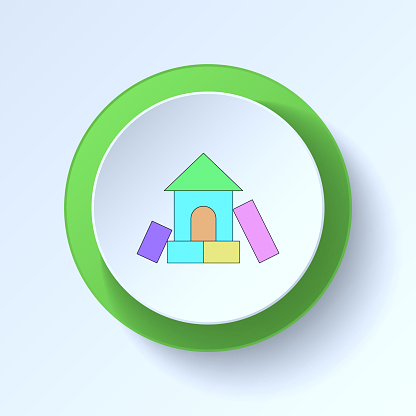 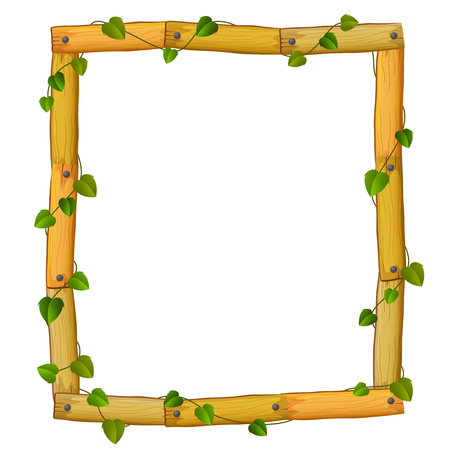 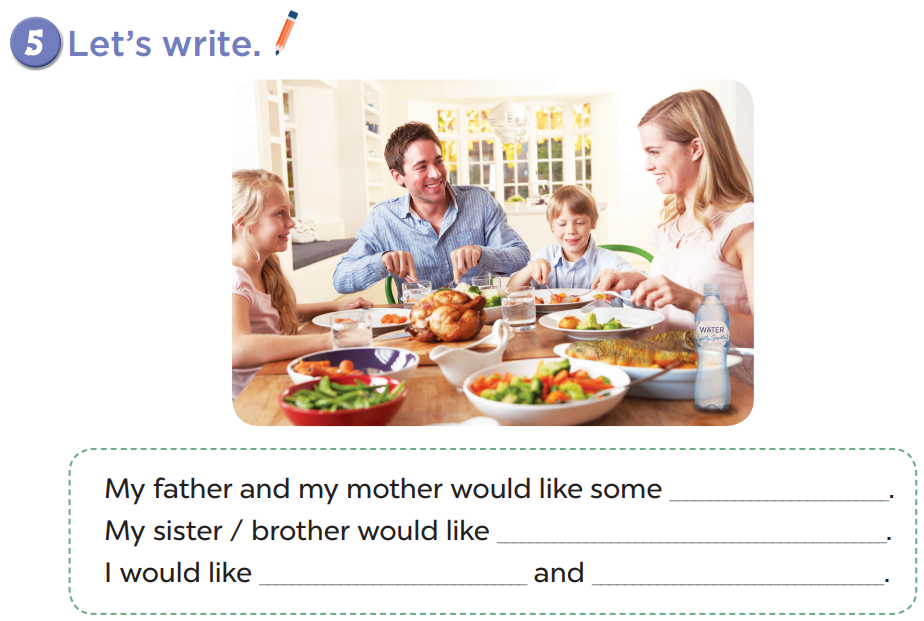 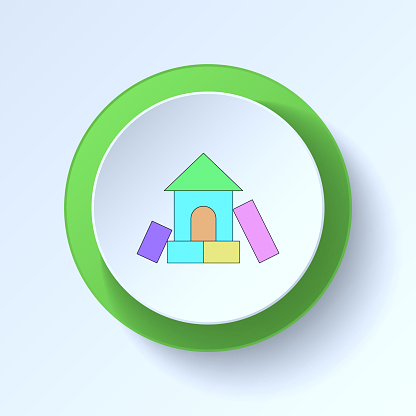 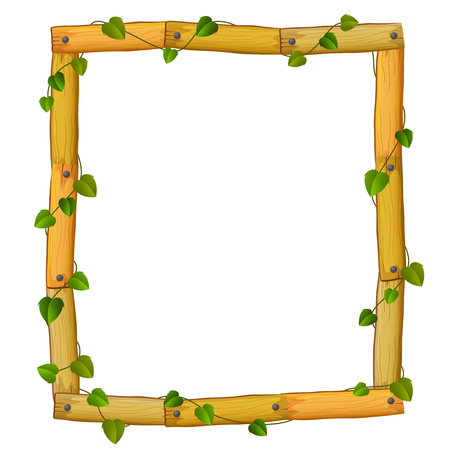 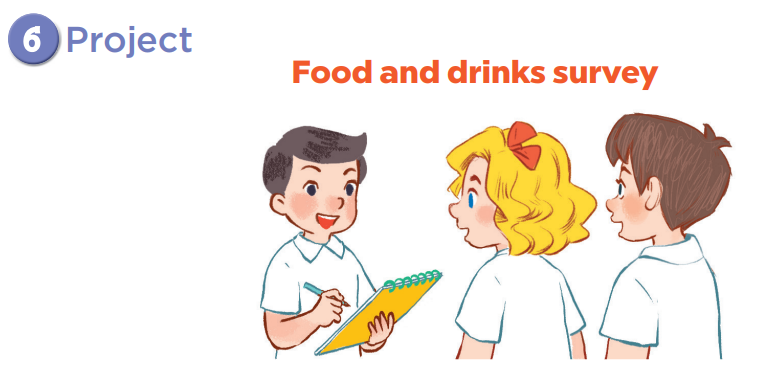 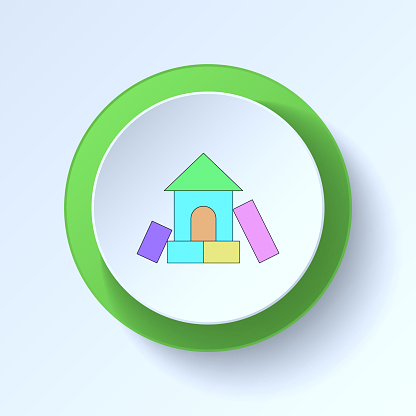 That’s a great idea!
Let’s play memory game!
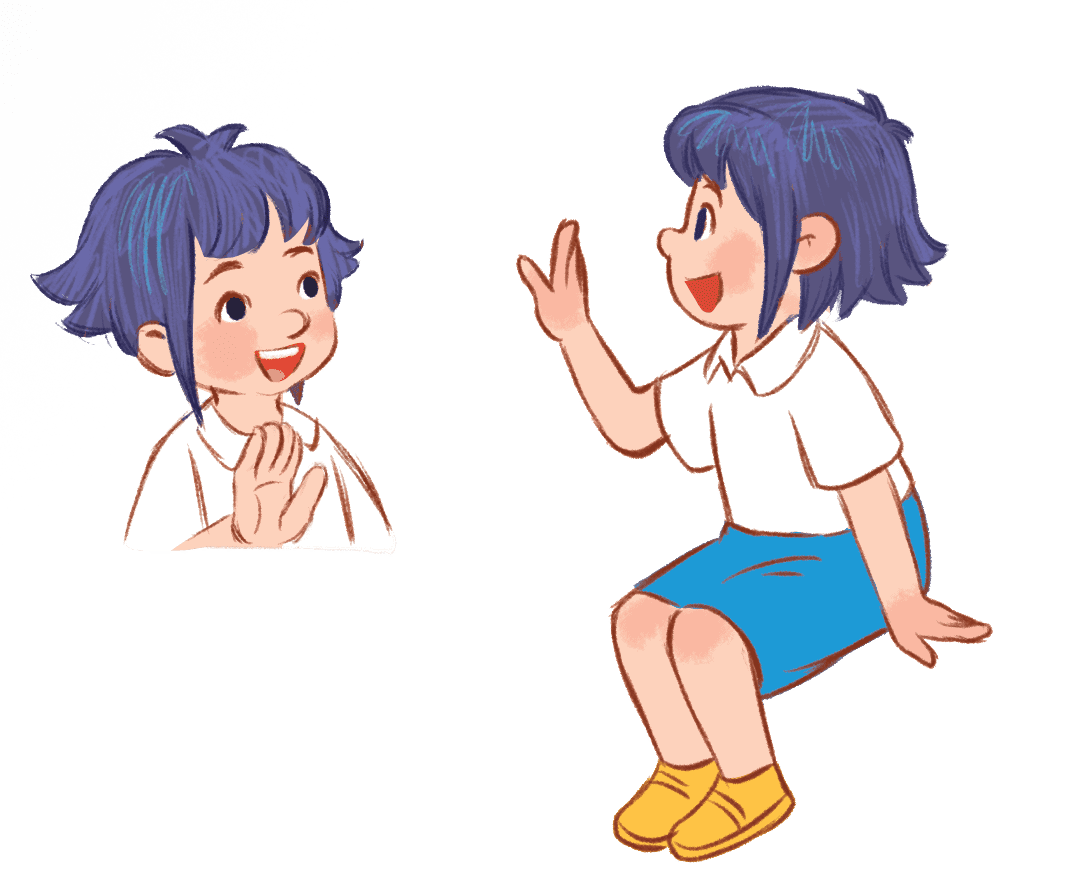 Fun corner
and wrap-up
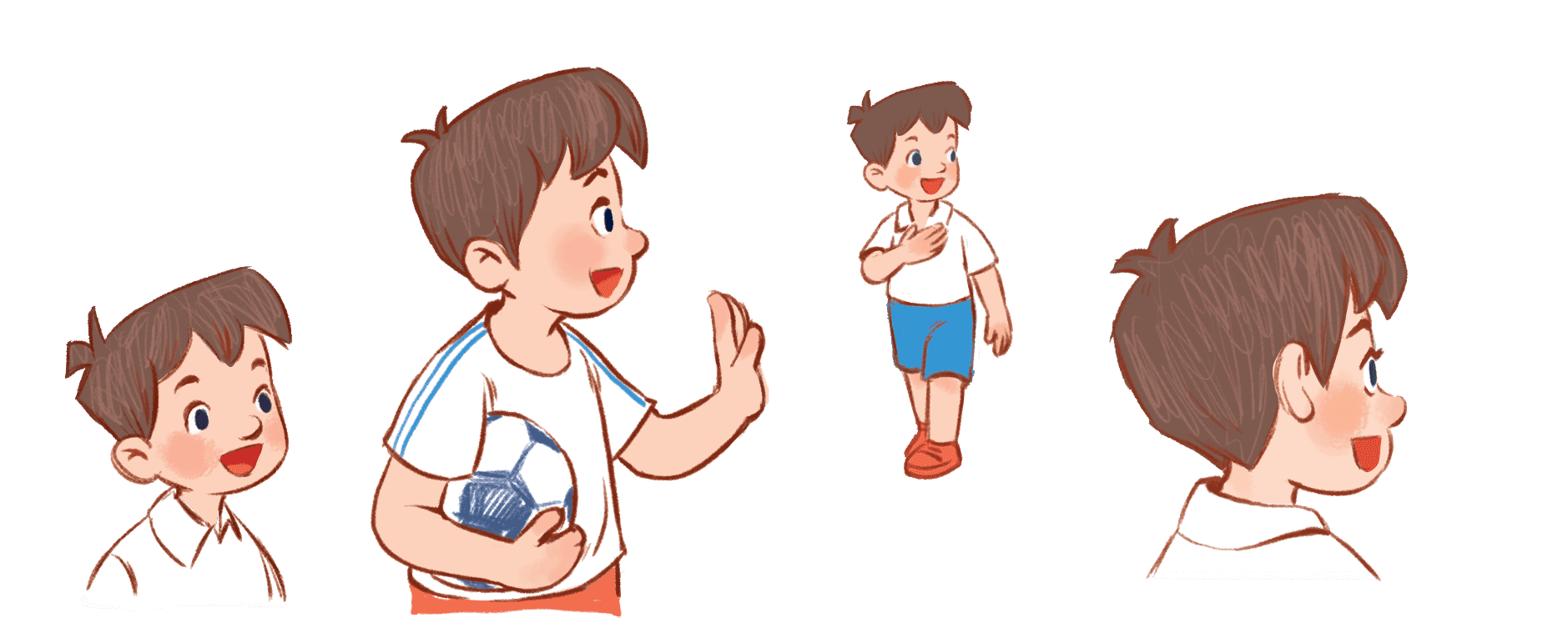 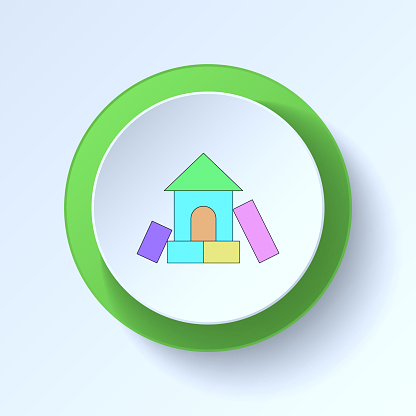 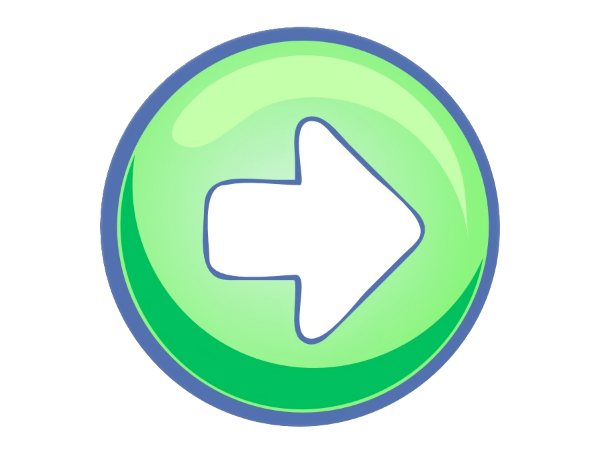 [Speaker Notes: Divide the class into 2 teams.
Have pupils turn any two cards picture-side-up.
Give pupils points if these two cards are identical. Turn the cards back down if they are not identical.
The game continues until all cards have been matched.
The one who gets the most points is the winner.]
D
E
F
B
C
A
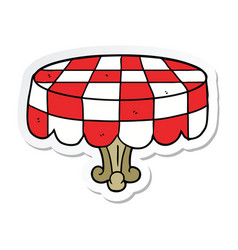 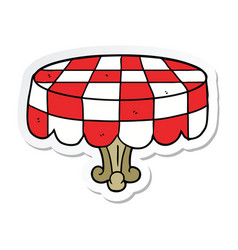 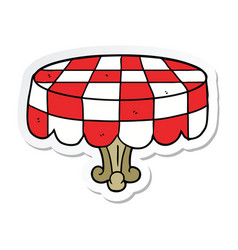 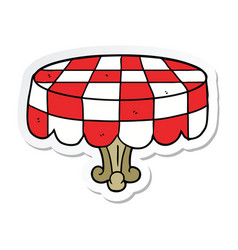 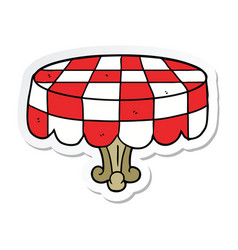 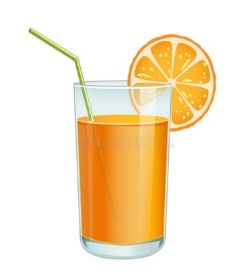 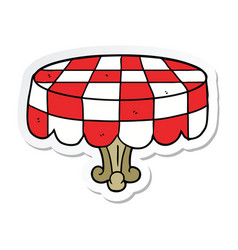 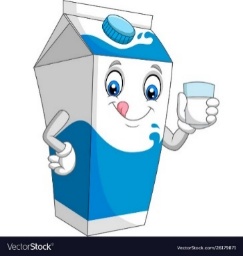 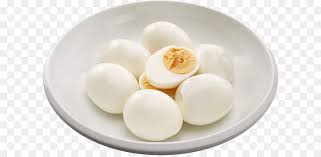 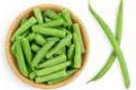 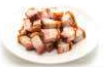 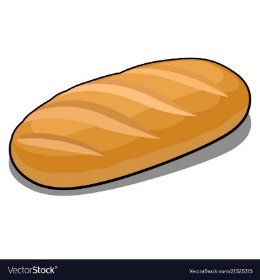 1
beans
milk
meat
bread
juice
eggs
Turn Card
Turn Card
Turn Card
Turn Card
Turn Card
Turn Card
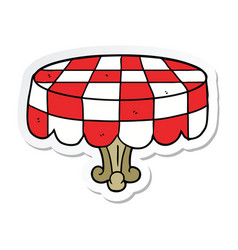 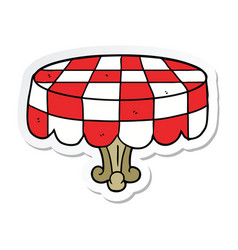 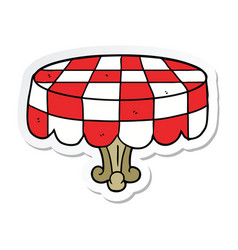 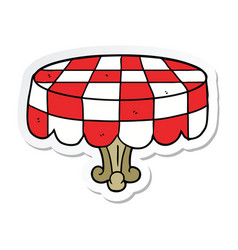 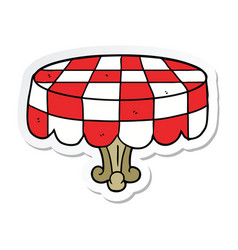 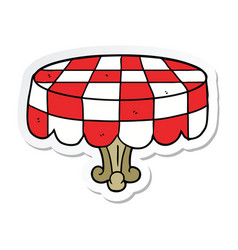 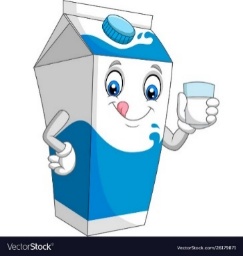 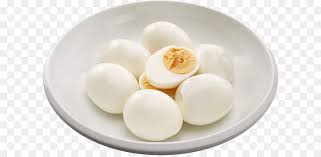 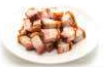 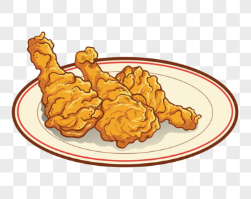 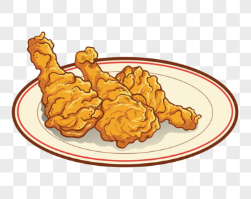 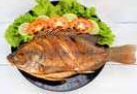 2
eggs
fish
chicken
meat
chicken
milk
Turn Card
Turn Card
Turn Card
Turn Card
Turn Card
Turn Card
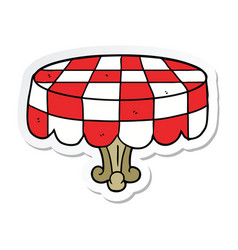 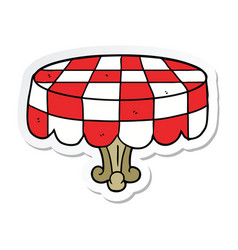 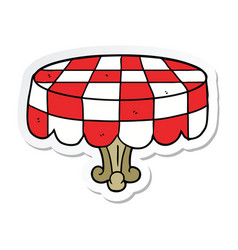 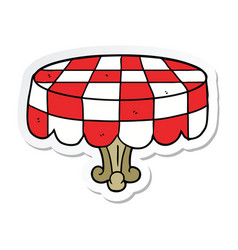 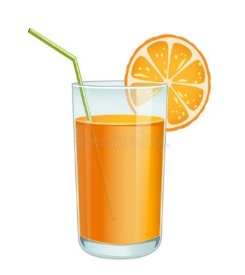 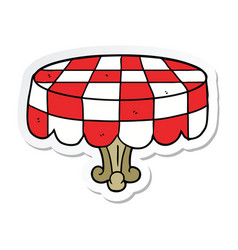 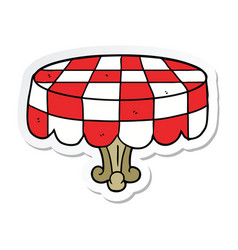 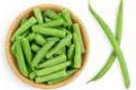 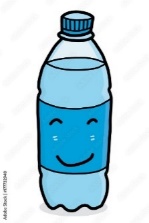 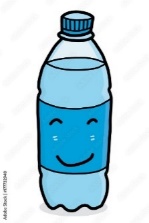 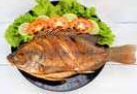 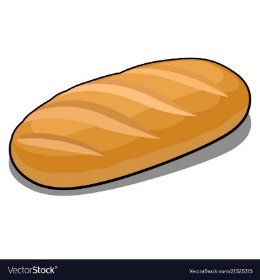 3
beans
juice
bread
fish
water
water
Turn Card
Turn Card
Turn Card
Turn Card
Turn Card
Turn Card